Chapter 7
Self-Regulation of the Physical & Social Environment
© Routledge/Taylor & Francis 2016
Agenda
Learning Objectives
Improving Attention and Concentration
Using I-messages
Combatting Social Loafing
Discussion
Chapter 8 Preview
© Routledge/Taylor & Francis 2016
Learning Objectives
Differentiate between Attention and Concentration.
Identify strategies to improve attention and concentration.
Differentiate between you-messages and I-messages. 
Understand the value of I-messages in regulating your social environment.
Revise you-messages into effective I-messages. 
Identify strategies to combat social loafing when working in academic groups.
© Routledge/Taylor & Francis 2016
Attention vs. Concentration
Attention: a selective process that controls awareness of events in the environment.
Concentration: a term used to identify the continual refocusing on a perceived stimulus or message.
© Routledge/Taylor & Francis 2016
[Speaker Notes: Exercise 7.1: Self-Observations: Evaluating Study Environments]
Distracters
External Distracters
Internal Distracters
Environmental sources of interference
Interruptions
Uncomfortable study areas
Disruptive roommates
Irrelevant thoughts
Worry 
Physiological and emotional distress
Daydreaming
© Routledge/Taylor & Francis 2016
[Speaker Notes: Exercise 7.2: Self-Observation: Becoming Aware of Misdirected Attention
Exercise 7.3: Self-Observations: Becoming Aware of Your Listening Habits]
Improving Attention & Concentration
Manage external distractions:
Establish a study area with minimal distractions.
Have necessary materials available.
Control noise levels.
Move to the front of the lecture room.
Reduce interruptions.
Protest.
Watch out for daydreaming.
Deal with boredom.
© Routledge/Taylor & Francis 2016
[Speaker Notes: Exercise 7.4: Dealing with Distracters]
Improving Attention & Concentration
Manage internal distractions:
Pay attention to, and whenever possible deal with, your physical state.
Carefully determine when you will study in your time management plan.
Watch out for daydreaming.
Deal with boredom.
Instead of worrying, take action.
© Routledge/Taylor & Francis 2016
Improving Attention & Concentration
Strategies that encourage concentration:
Monitor concentration.
Use self-reminders or self-direction.
Set goals.
Manage your time.
Take breaks.
Use active learning strategies.
© Routledge/Taylor & Francis 2016
You-messages gone wrong
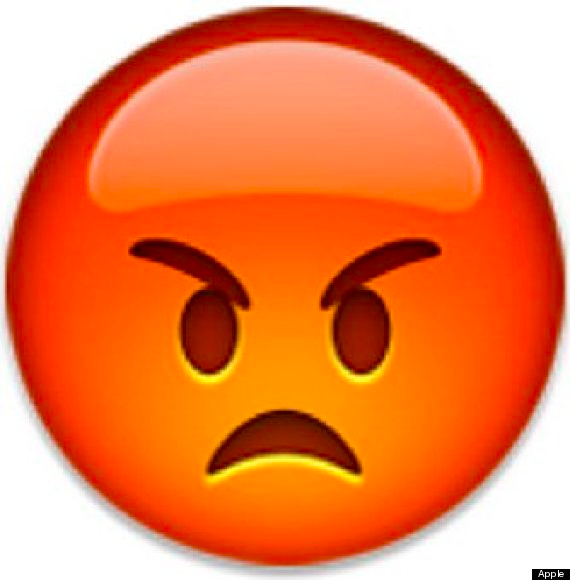 Email Subject: Grade in Psy 101
“You claimed you sent me an email about how I was close to failing your class but I checked and I never received any such email.”
© Routledge/Taylor & Francis 2016
Two Types of Message
You-message
I-message
“You claimed you sent me an email about how I was close to failing your class but I checked and I never received any such email.”
“I’m really confused about you saying I’m failing the class, because I cannot find the email you sent.”
© Routledge/Taylor & Francis 2016
You-message vs.  I-message
You-message
I-message
“You have a problem.”
Lays blame
Conveys criticism
Verbal attack
“I have a problem.”
Focuses on the sender
Expresses how the   sender feels
Does not assign blame
Specific
© Routledge/Taylor & Francis 2016
I-messages
I feel … (feeling) 
when … (behavior), 
because … (consequence).

“I feel frustrated when you leave your books and papers on the table, because I cannot find enough room to do my homework.”
© Routledge/Taylor & Francis 2016
I-message Tips
Use the script.
Practice.
Use the person’s name.
Deliver I-messages one to one.
Wait until you’re calm.
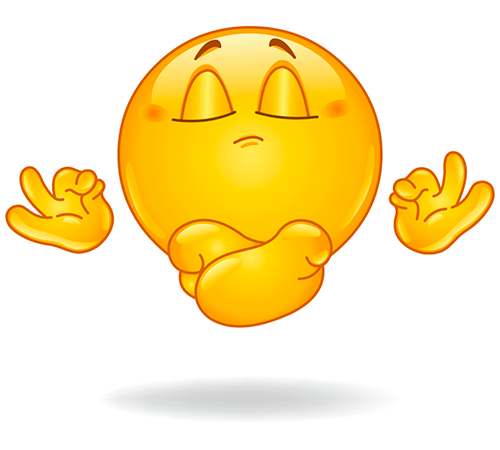 © Routledge/Taylor & Francis 2016
Two Types of Message
You-message
I-message
“You need to get off your phone when we’re trying to have a conversation because it’s just rude.”
“I’m really frustrated when you’re on your phone while we’re talking, because it makes me feel like you aren’t listening to me.”
© Routledge/Taylor & Francis 2016
[Speaker Notes: Show the You-message first. Have students create an I-message to address the issue. Allow students to share with each other and then with the whole group. Reveal the example I-message here.]
Combatting Social Loafing
Ensure group size stays within four to six.
Make each group participant identifiable.
Make each group participant accountable.
Offer incentives for good individual performance.
© Routledge/Taylor & Francis 2016
Discussion Questions
How can you change your study environment to make it more conducive to reaching deep concentration?
What forms of non-listening do you mainly engage in? What issues does this cause in your academic or personal life? How can you improve your listening skills?
How can you incorporate I-messages into conflicts that arise between you and others?
© Routledge/Taylor & Francis 2016
Preview of Chapter 8: Learning from Textbooks
After studying Chapter 8 you will be able to:
use effective learning strategies to improve your reading and comprehension and retention.
© Routledge/Taylor & Francis 2016
[Speaker Notes: Giving students a preview of the  next unit/chapter is a great way to get them engaged in learning and support them in self-regulating.

NOTE: If you are using this book out of order (as recommended), you can find the preview of other chapters at the end of the PowerPoint for the previous chapter.]